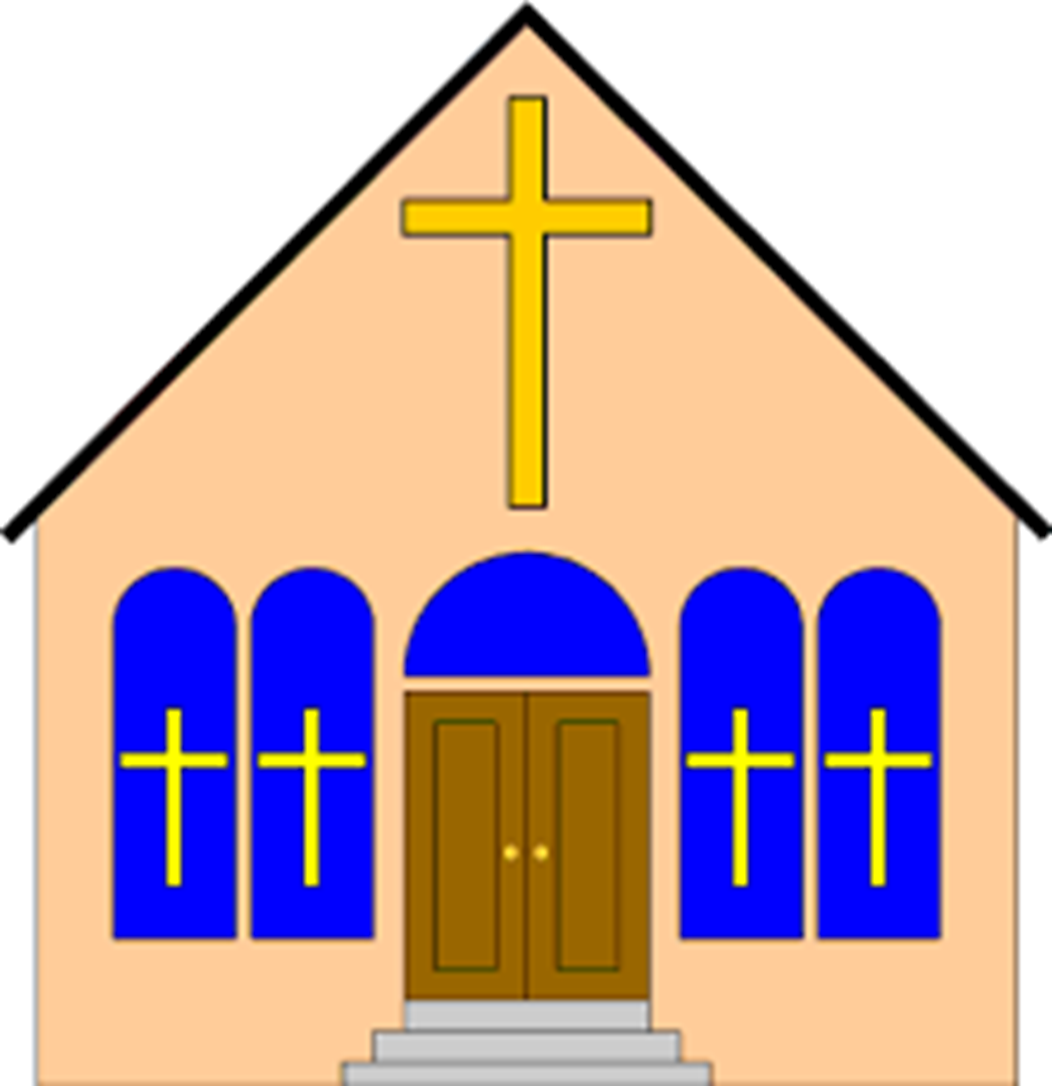 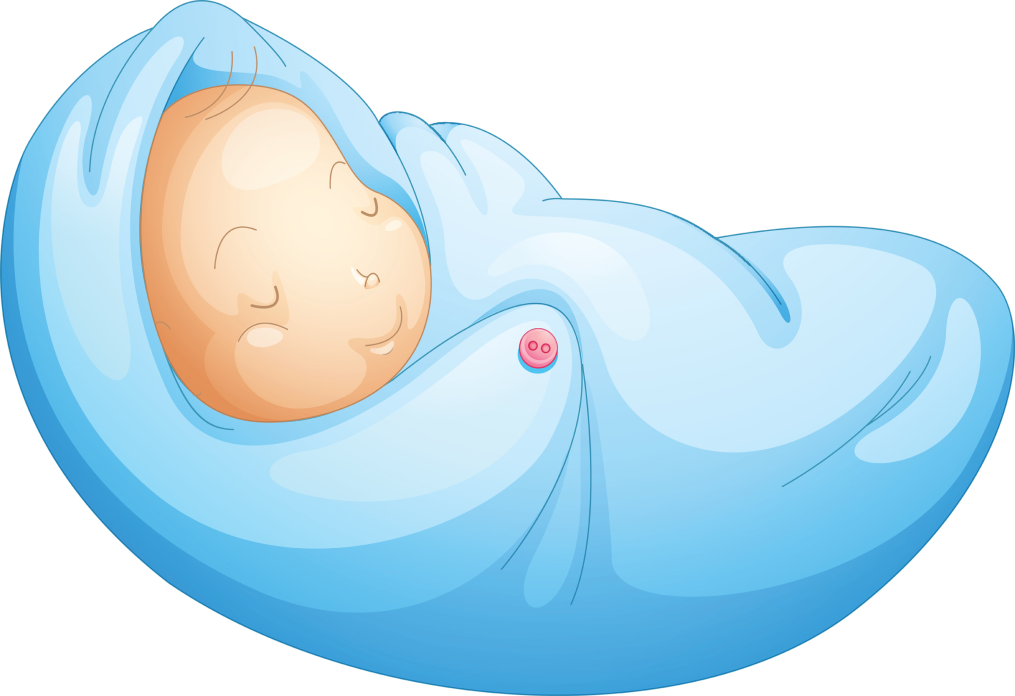 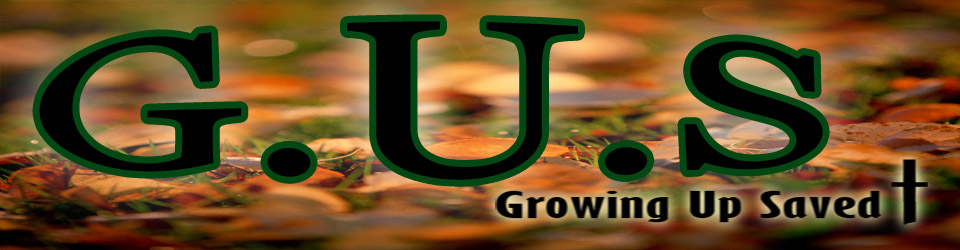 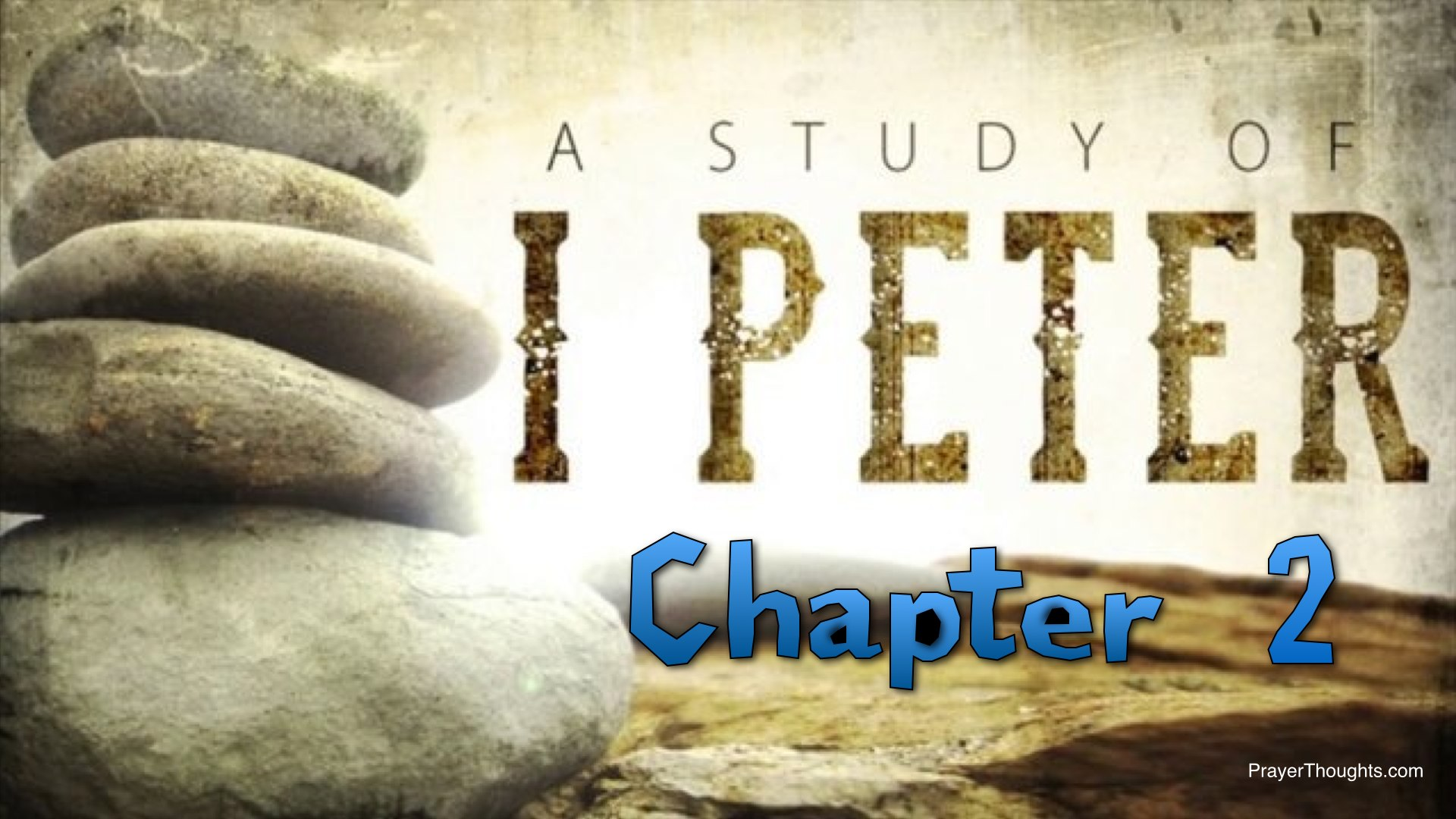 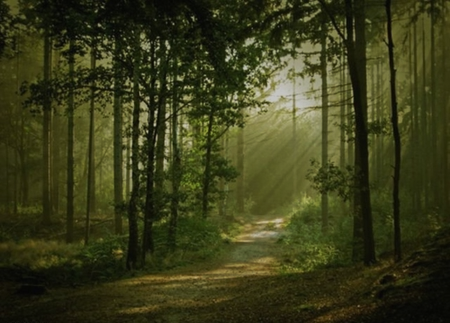 “1So put away all malice and all deceit and hypocrisy and envy and all slander. 
2Like newborn infants, long for the pure spiritual milk, that by it you may grow up into salvation— 3if indeed you have tasted that the Lord is good.”
1 Peter 2:1-3
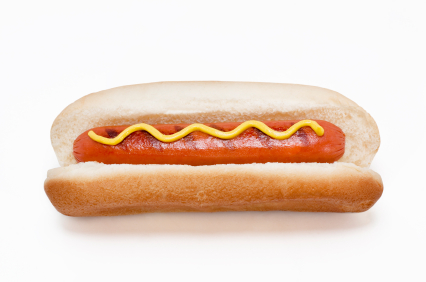 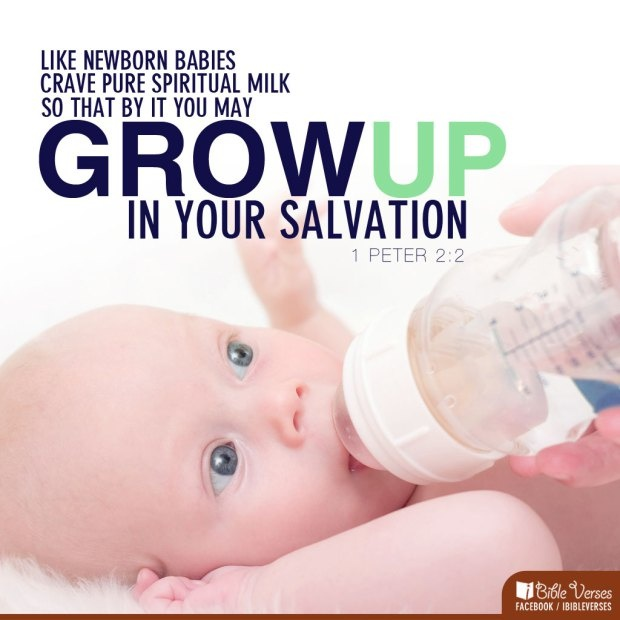 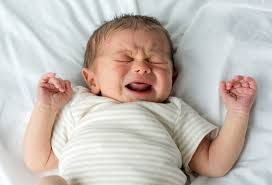 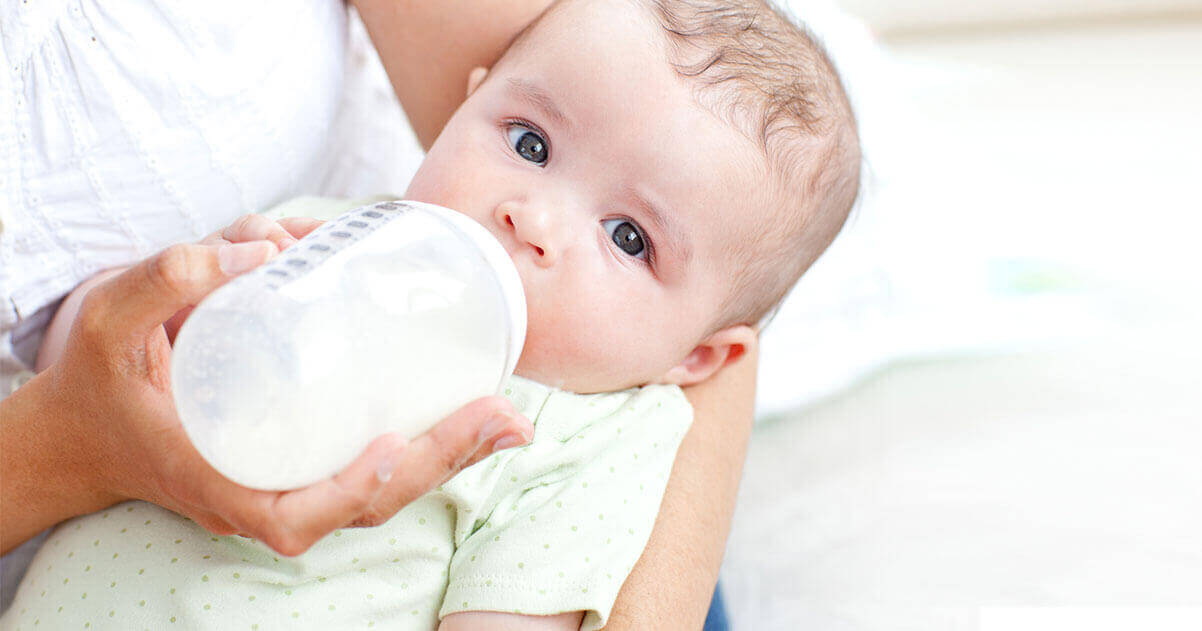 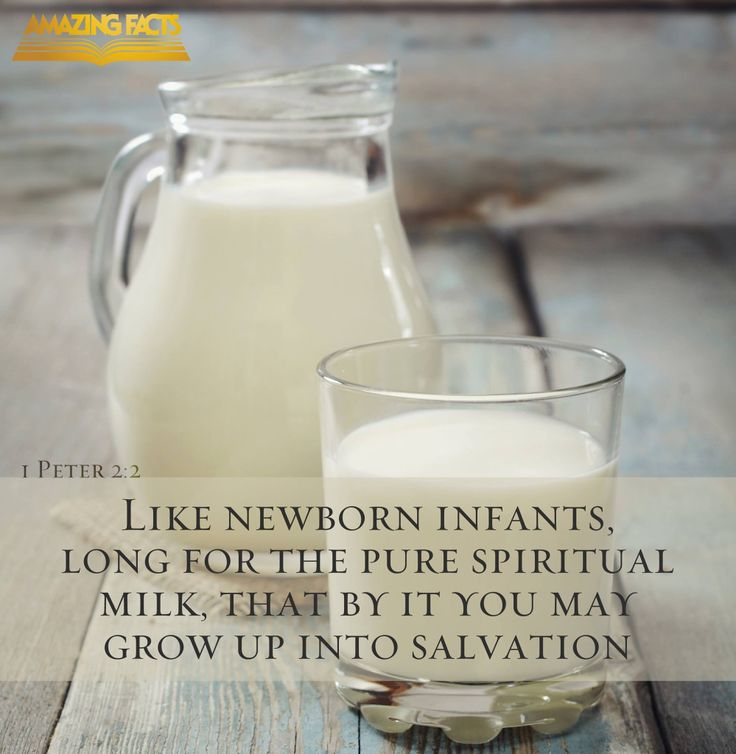 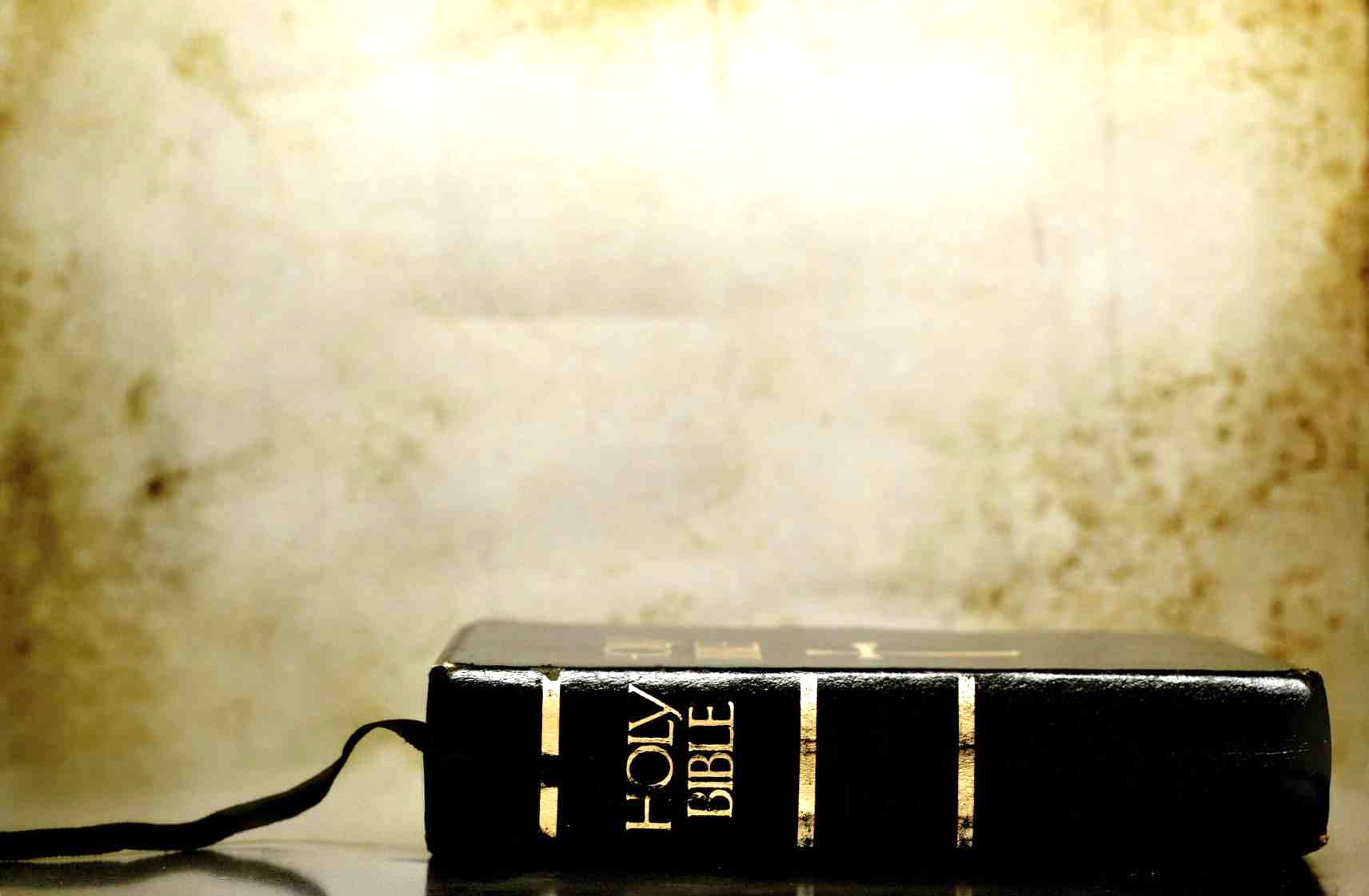 “. . .since you have been born again, not of perishable seed but of imperishable, through the living and abiding word of God”
1 Peter 1:23
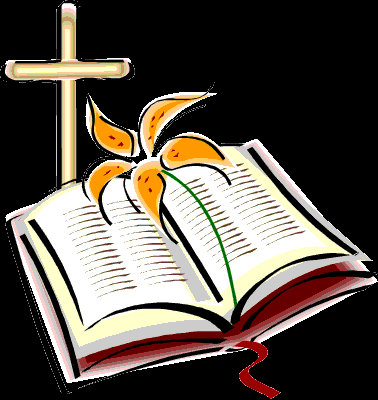 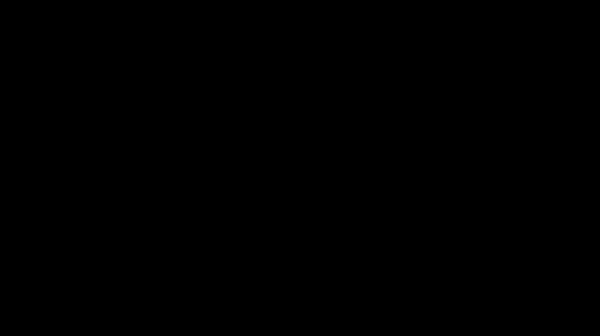 Crave the pure spiritual milk 
of the Word of God
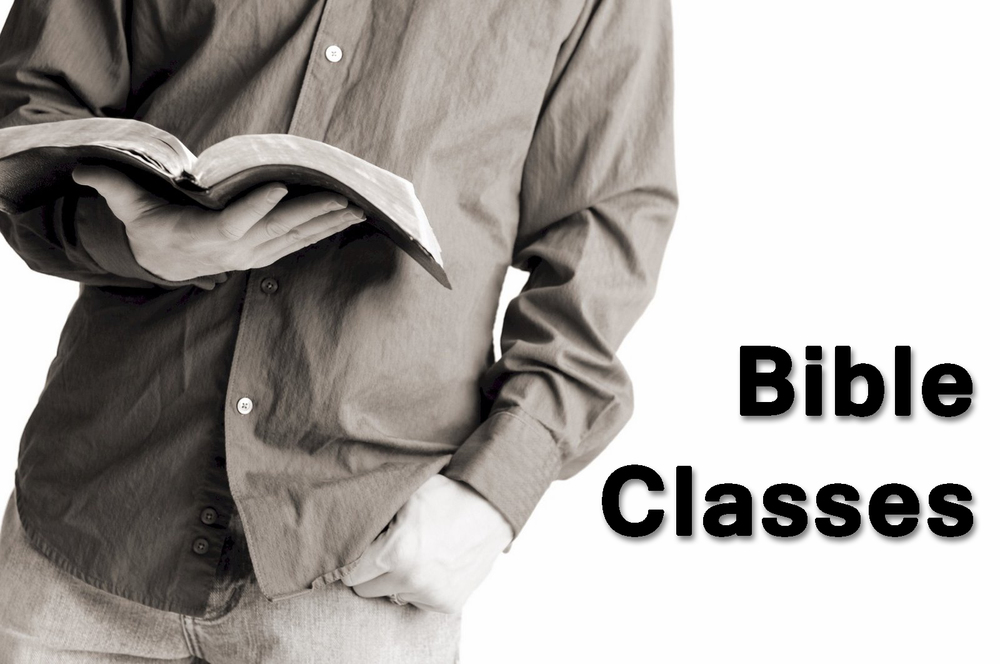 Do you crave the Word of God?
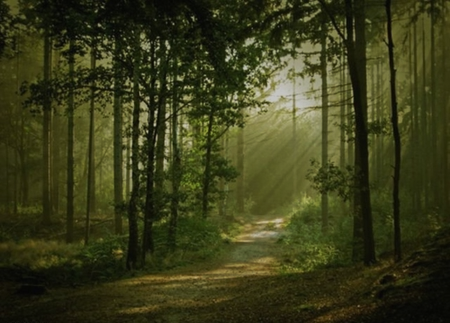 “So put away all malice and all deceit and hypocrisy and envy and all slander. 
Like newborn infants, long for the pure spiritual milk, that by it you may grow up into salvation—  if indeed you have tasted that the Lord is good.”
1 Peter 2:1-3
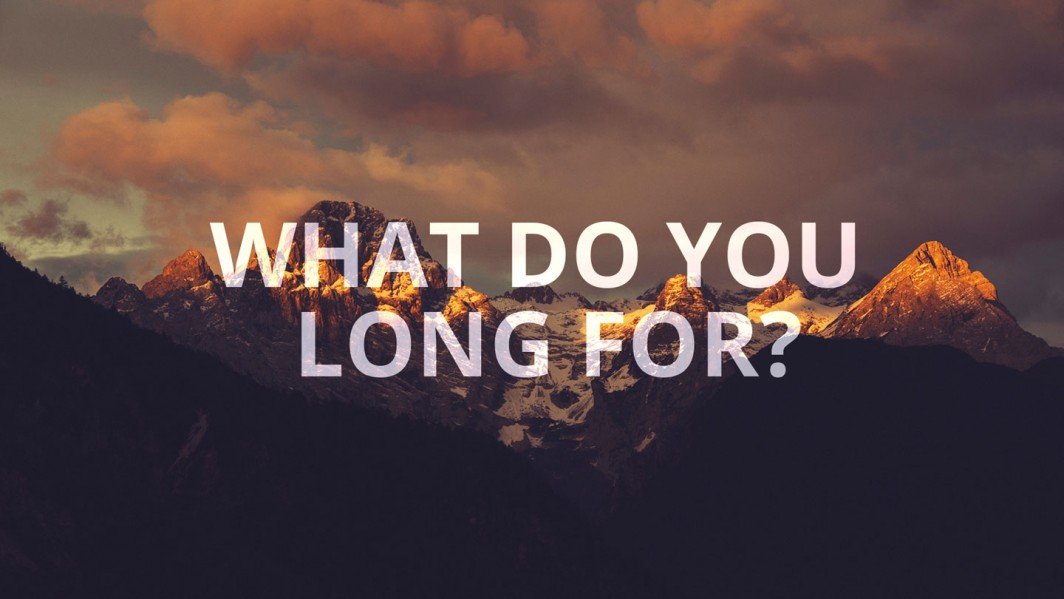 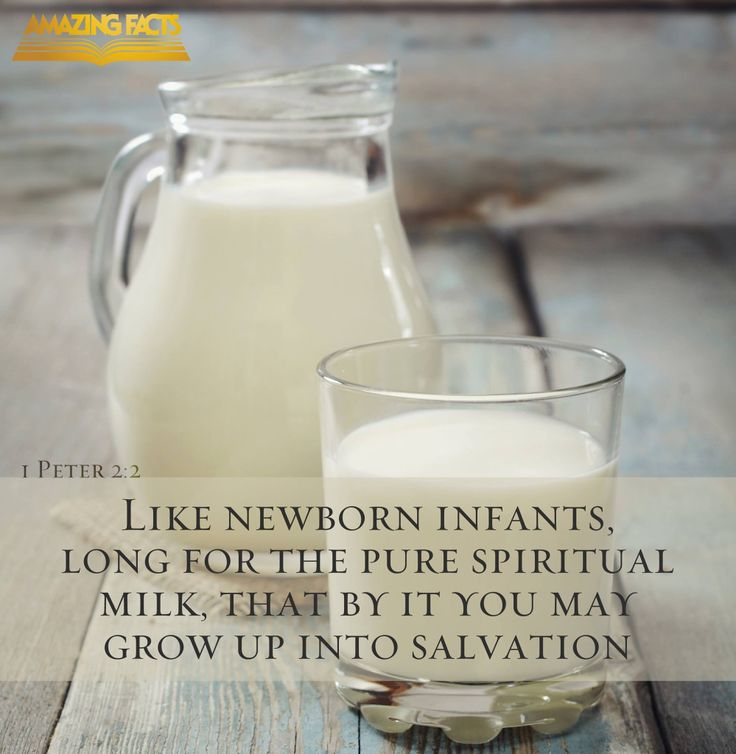 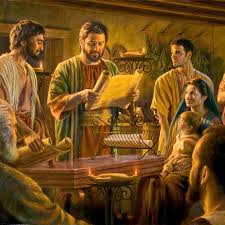 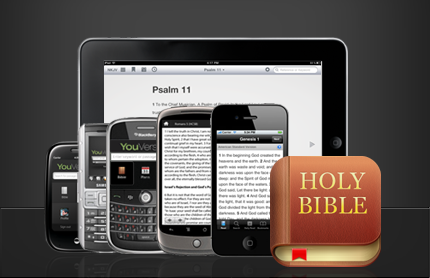 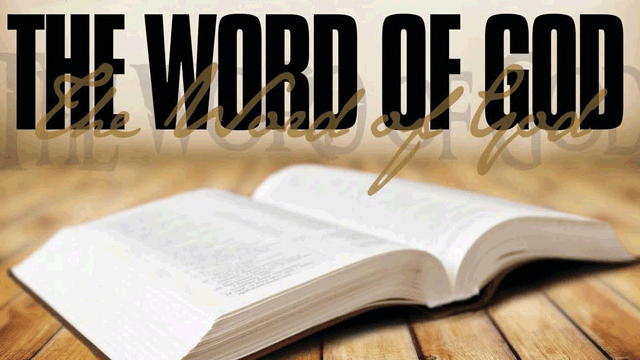 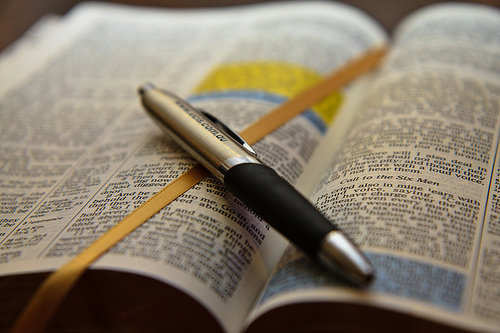 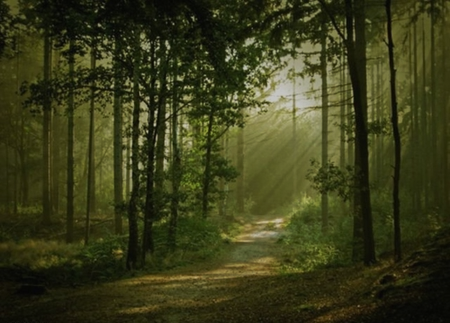 “So put away all malice and all deceit and hypocrisy and envy and all slander. 
Like newborn infants, long for the pure spiritual milk, that by it you may grow up into salvation—  if indeed you have tasted that the Lord is good.”
1 Peter 2:1-3
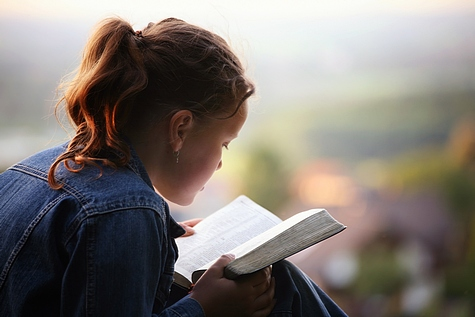 Do you hunger 
for the 
Word of God?
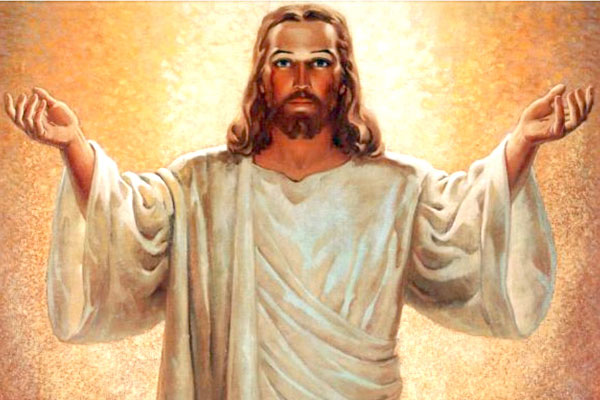 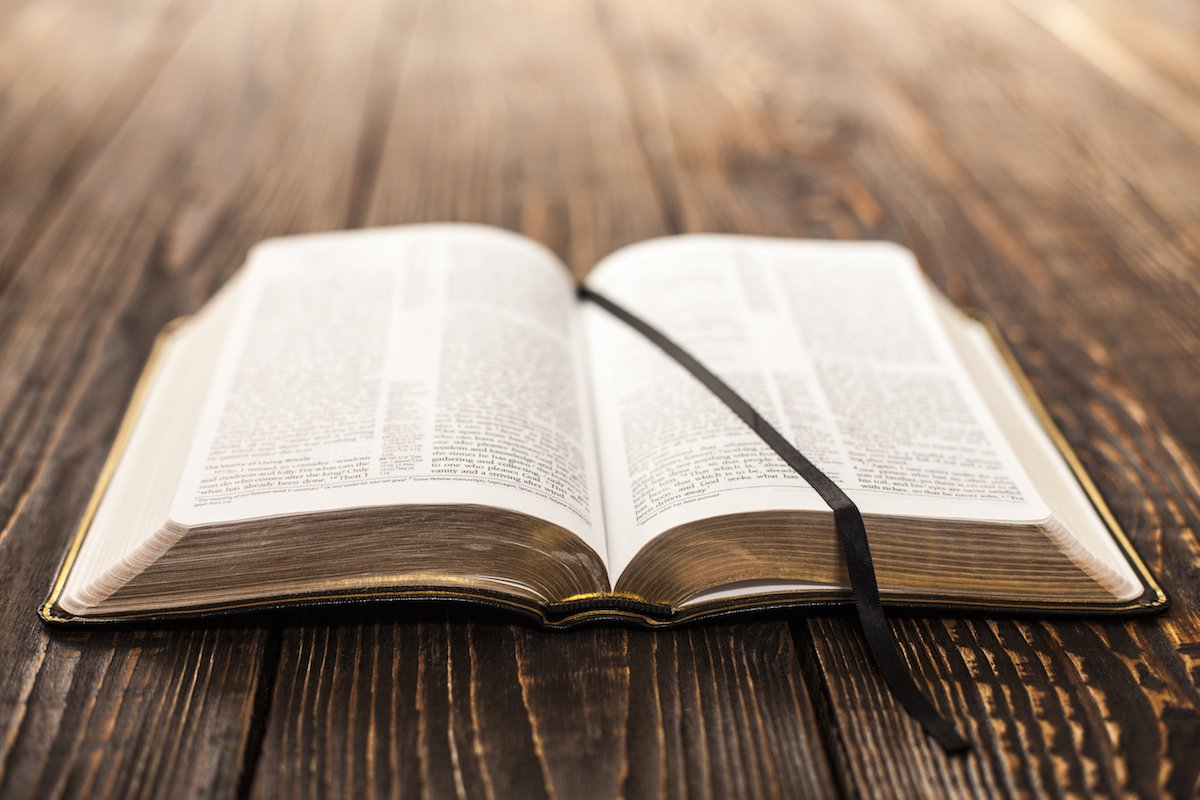 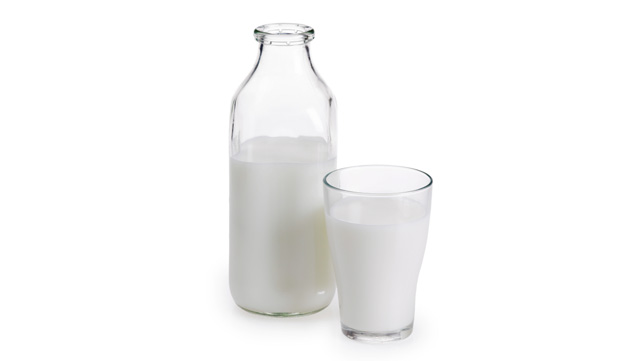 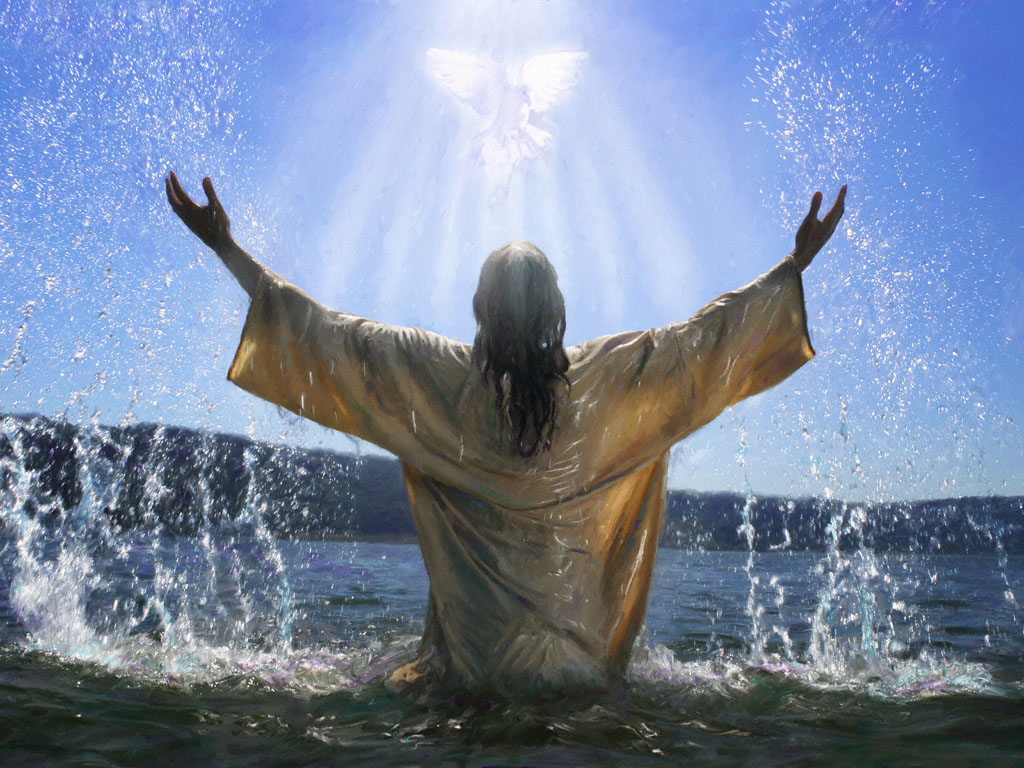 Jesus is the Word of God

The Word of God is the Bible

Bible Study is Jesus Study
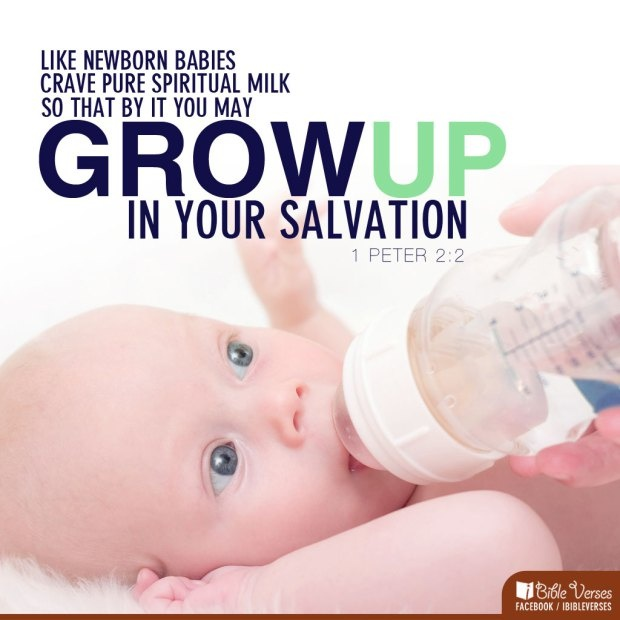 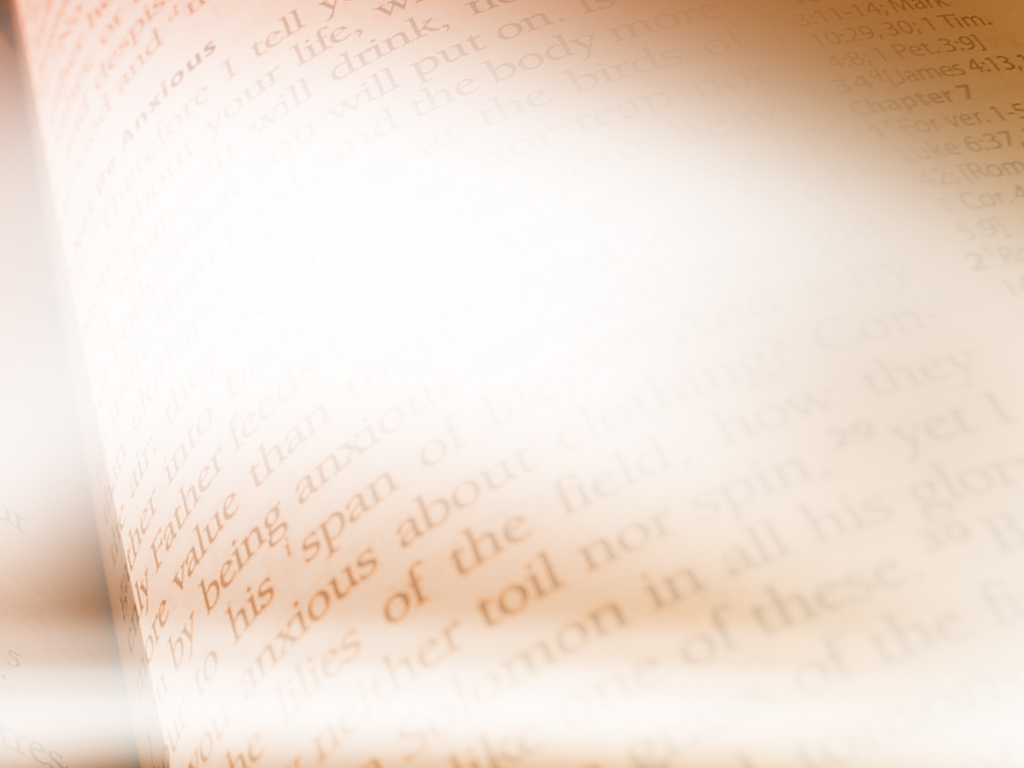 Putting away sin;
Feeding on the Word of God;
Experiencing Jesus
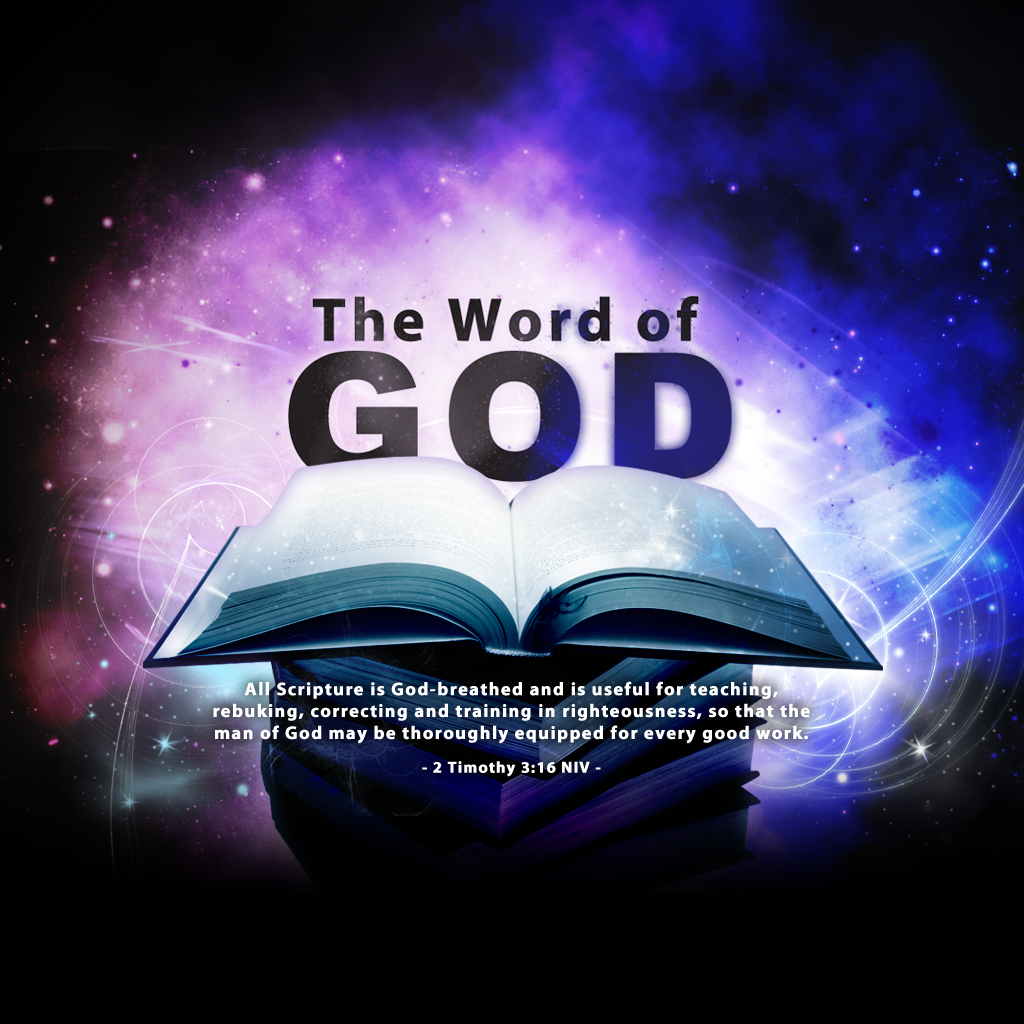